Библиотека как интеллектуальная организация
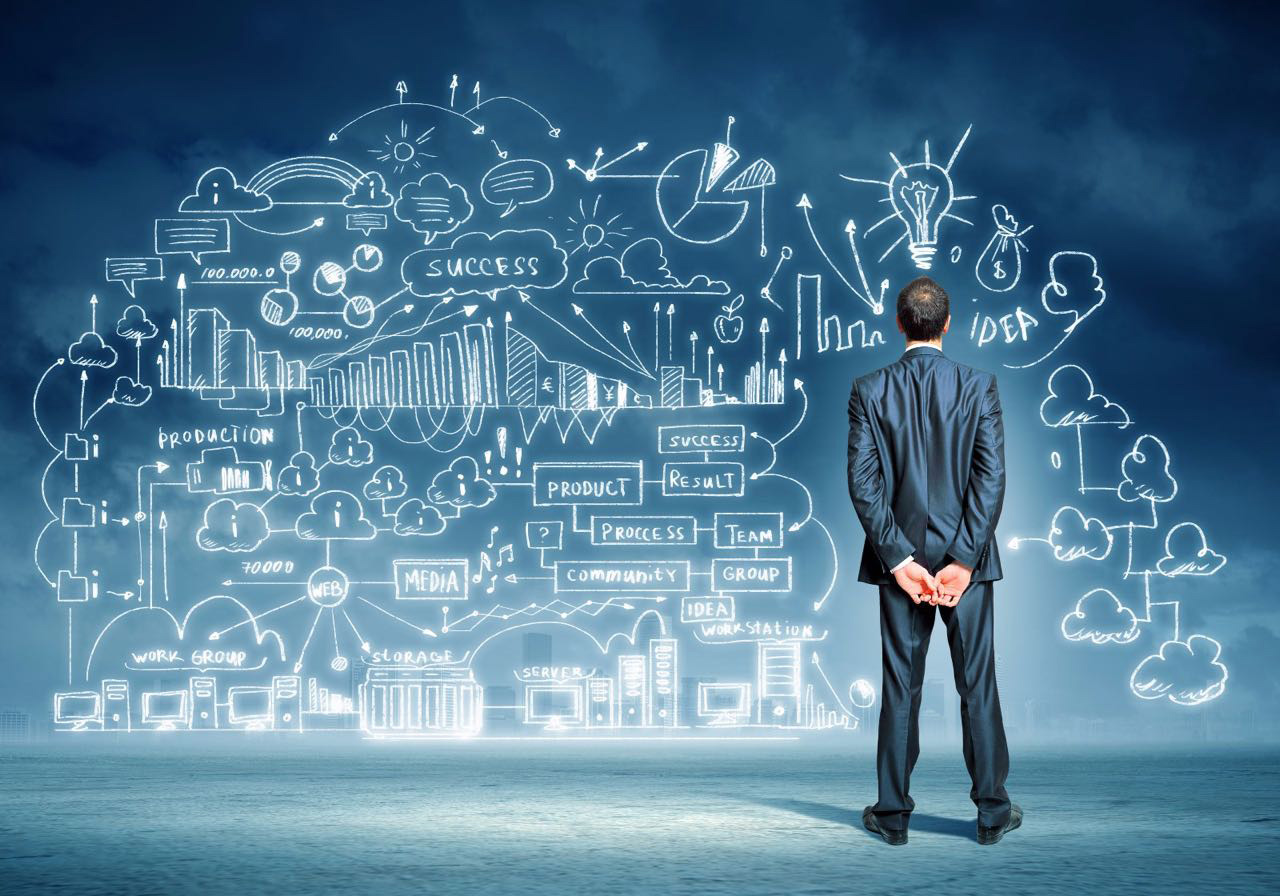 Матвеева Ирина Юрьевна, кандидат педагогических наук, доцент, заведующий кафедрой библиотечно-информационной деятельности Челябинского ГИК
Интеллектуальная организация (от англ. Thinking organization – думающая осмысленная организация), 
синонимы: 
организация, основанная на знаниях, 
осмысленная, самообучающаяся организация.

Интеллектуальная организация – это организация, действующая на основе развития и использования интеллектуального потенциала своих сотрудников, высококвалифицированных специалистов

Интеллектуальная организация рассматривает не только персонал , менеджмент, но и саму организацию как мыслящий организм (органическая природа организации, само и развивающаяся система).
Эти подходы реализуют жизненный цикл организации: создание, рост, зрелость, спад. 

Экономист Ю. В. Маркина считает, что главной задачей интеллектуальной организации является «разработка внутренних институциональных и управленческих процедур, помогающих формированию общего концептуального видения и реализации его на практике»
Особенности (свойства) интеллектуальной организации
Неформализуемый интеллектуальный актив (физическая / рыночная стоимость организации),
Основной резерв жизнеспособности организации – внутриорганизацинный (состояния: развитие, стагнация, деградация)
Поведением работников управляют не предписания менеджеров, а организационные правила и этические нормы (идеологический компонент),
Широко используются коллективные методы принятия решений,
В менеджменте персонала основным направлением является развитие персонала,
Гибкость, подвижность организационной системы, связанные с реакцией на изменения внешней и внутренней среды,
Стремление организации к созданию и освоению новых знаний для повышения организационной эффективности,
Компоненты интеллектуальной организации
1. Интеллектуальный капитал – 
А) Человеческий капитал (мигрирующая часть):
интеллектуальные способности персонала, их компетенции (внутренний интеллектуальный капитал);
капитал контактных аудиторий (поставщиков, партнеров, ученых…); 
Б) Структурный капитал (стационарная часть):
технологический капитал (ноу-хау, бренд, бизнес-процессы, информационные системы, базы данных и прочие нематериальные активы).

Пути развития:
Обучение персонала,
Приобретение/ заимствование у других организаций
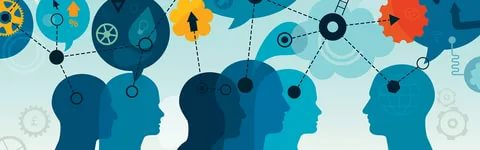 2. Организационная культура 
организует мышление, интуицию, духовное сознание и эмоциональную культуру человека. 
Включает:
Формирование общего информационного пространства,
Развитие благоприятного социально-психологического и профессионального климата,
Либерально-демократический стиль управления, построенный на единстве ценностей, доверии и уважении,
Формирование развивающей среды для личности,
Выстраивание системы мотивации, ориентированной на  групповое развитие и успех.

Пути формирования:
Формирование факторов организационной культуры через объединение коллектива, ориентации каждого сотрудника на эффективный ПРОИЗВОДСТВЕННЫЙ результат.
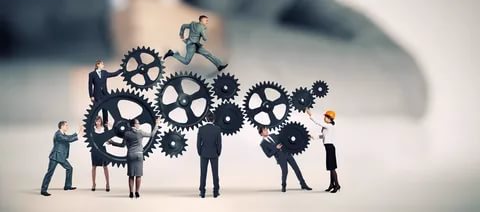 3. Сетевая организационная структура
Подразумевает смену вертикальных иерархических структур на горизонтальные сетевые взаимоотношения, встраивание библиотеки в сетевые внешние структуры.
Самостоятельность и свобода сотрудников, самоорганизация, дебюрократизация, 
Гибкость и адаптивность организационной структуры,
Формирование команд и работа в них,
Поддержка и развитие лидеров,
Развитие отношений с партнерами, благодаря корпоративным сетевым проектам, стажировкам, волонтерскому обогащению и т.д.
Пути формирования:
Изменение структуры, методов и технологий управления в организации
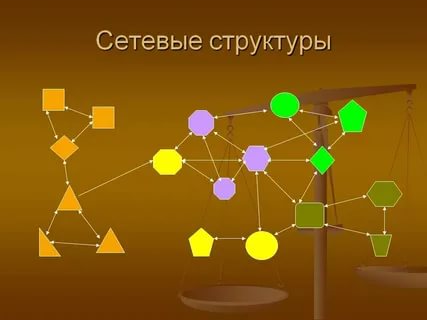 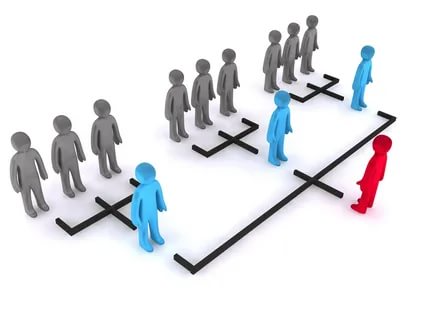 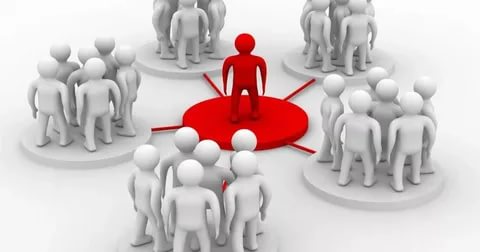 4. Обучающаяся организация
Предполагает постоянное профессиональное развитие коллектива библиотеки, направленное на создание конкурентных преимуществ.
Виды обучения:
Организационное обучение 
Самообучаемость – создание условий для постоянного развития индивидуального профессионализма всех работников, направленных на совершенствование организации: 
профессиональная рефлексия,
Простановка проблем и вопросов,
Получение доказательств,
Поиск решения, эксперимент,
Обсуждение выводов на основе полученного опыта.
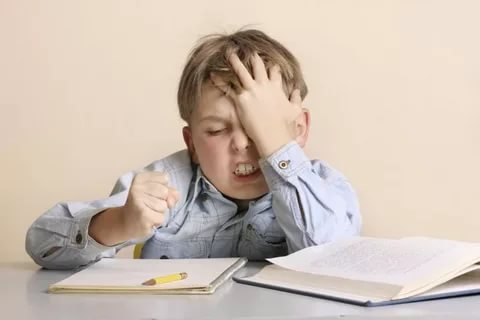 Продукт библиотеки как интеллектуальной организации
Добыча знаний – Их использование – Прекращение в капитал (богатство)
Творческий продукт (инновационные модели, продукты, технологии, управленческие решения),
Формирование результативной стратегии, направленной на приобретение будущих  выгод
Эффективное организационное поведение,
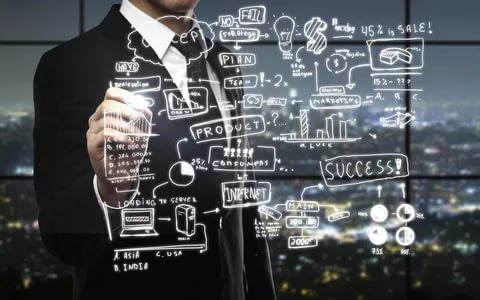 Ожидаемые результаты от «интеллектуализации» библиотек
Главный результат – социальная и экономическая адаптация библиотеки как социального института

Осознанное стратегиальное развитие библиотек и области,
Появление авторских  моделей библиотек будущего,
Изменение инструментария и технологических решений в библиотечном учреждении,
Изменение имиджевых характеристик библиотека как учреждения и библиотечной профессии,
Усиление конкурентных преимуществ библиотеки.
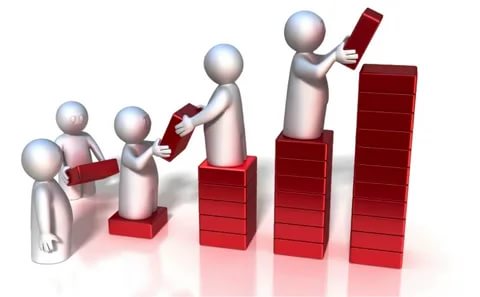 Пути формирования библиотеки как интеллектуальной организации
Преобладание не физической, а умственной работы (автоматизация – цифровизация, роботизация )
Темпы развития библиотеки и ее подсистем осуществляются на уровне не менее среднего по отрасли,
Самоидентичность (собственное лицо),
Профессиональный иммунитет (подавление инородных элементов, угрожающих  безопасности, мешающим инновационному развитию),
Гомеостаз (саморегулирование) за счет сохранения равновесия внутренней среды, приспособления, взаимозаменяемости процессов, перегруппировки ресурсов и т.д.
Достаточная адаптивная способность к внешним факторам,
Ориентация на эксперимент, постоянное обновление и развитие,
Введение в менеджмент персонала направления профессионального развития как базовой управленческой технологии,
Переход в найме персонала на «портфельных работников», «интеллектуальных кочевников». Оценка работы не как места, а как процесса в постоянном обучении.
Клубное управление с руководителем-лидером, носителем  ценностей, исследователем и организатором инноваций
Управленческие меры перехода к интеллектуальной библиотеке
Ясное понимание стратегии библиотеки коллективом,
Формирование креативного библиотечного класса, ориентированного не на личный, а на производственный успех,
Создание образовательного климата в библиотеке, подкрепленного внутренней мотивацией коллектива на профессиональную самореализацию,
Внутриорганизационные коммуникации  должны обладать свойствами терпимости и свободы дискуссий
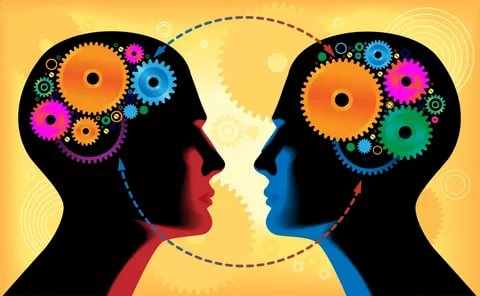 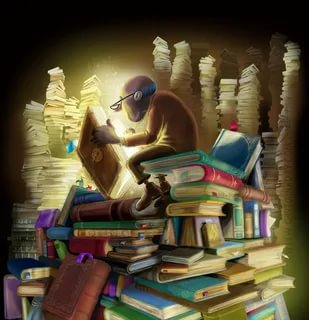 Благодарю за внимание 
и успешного нам перехода в общество знаний!



Матвеева Ирина Юрьевна,
8-922-69-82-711,
mir2106@mail.ru